Power and Energy 3201Parts Catalog
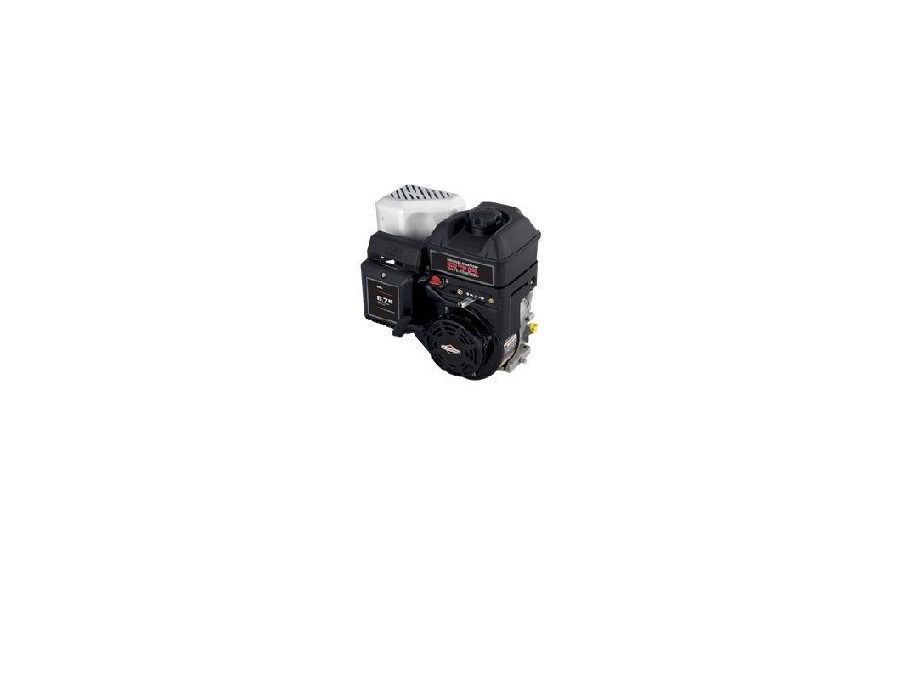 Tyler, Nathan, Zach and Jordan
206cc Briggs and Stratton 875 INTEK Series Engine 

Model:120000
Air Filter Assembly
Back Plate
Back Plate Air Hose
Heat Shield
Muffler and Gasket
Recoil Starter
Speed Control cover
Switch
Flywheel Cover
Gas Tank
Fuel hose and Clamps
Carburetor
Governor Lever and Springs
Governor Plate Assembly Unit
Heat Shield #2
Oil Sensor
Ignition Armature
Flywheel Fins
Flywheel and Pin
Flywheel Nut and Cup
Valve Cover and Gasket
Cylinder Head Bolts
Head Gasket and Push Rods
Spark Plug, Valves, Valve Spring and Valve Keeper
Valve Assembly Plate and Gasket
Crankcase Gasket
Crank Case Gear Assembly
Camshaft
Lifters
Connecting Rod Cap and Oil Dipper
Piston and Connecting Rods and Piston Ring
Piston Head, Piston Pin, Piston Rod, and Piston Pin Clip
Crankshaft, Crankshaft Gear, and Crankshaft Spacer